TRƯỜNG TH QUANG TRUNG
Toán – Lớp 5A3
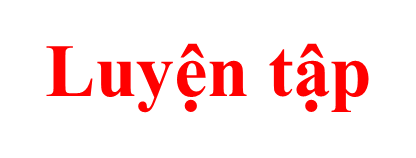 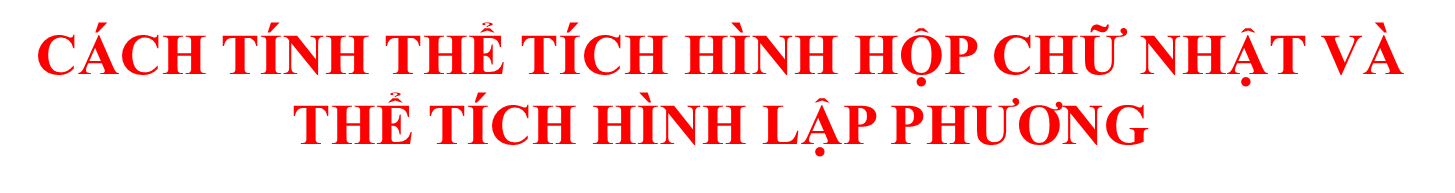 Luyện tập
CÁCH TÍNH THỂ TÍCH HÌNH HỘP CHỮ NHẬT VÀ THỂ TÍCH HÌNH LẬP PHƯƠNG
c
b
a
KHỞI ĐỘNG
Phát biểu quy tắc và viết công thức tính thể tích hình hộp chữ nhật.
Muốn tính thể tích hình hộp chữ nhật ta lấy chiều dài nhân với chiều rộng rồi nhân với chiều cao (cùng một đơn vị đo).
V = a x b x c
a
a
a
KHỞI ĐỘNG
Phát biểu quy tắc và viết công thức tính thể tích hình lập phương.
Muốn tính thể tích hình lập phương ta lấy cạnh nhân với cạnh rồi nhân với cạnh.
V = a x a x a
LUYỆN TẬP CHUNG
Trang 123
Bài 1: Một hình lập phương có cạnh 2,5cm. Tính diện tích một mặt, diện tích toàn phần và thể tích của hình lập phương đó.
S1 mặt = a x a
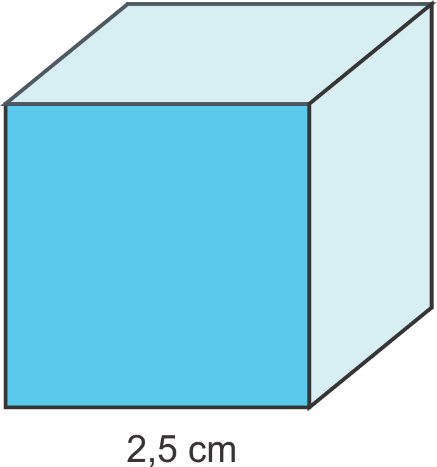 Stp = S1 mặt x 6
V = a x a x a
Bài giải
Diện tích một mặt của hình lập phương là:
2,5 x 2,5 = 6,25 (cm2)
Diện tích toàn phần của hình lập phương là:
6,25 x 6 = 37,5 (cm2)
Thể tích của hình lập phương là:
2,5 x 2,5 x 2,5 = 15,625 (cm3)
Đáp số:  	6,25 cm2
     	37,5 cm2
	15,625 cm3
Bài 2: Viết số đo thích hợp vào ô trống
110cm2
0,1m2
252cm2
1,17m2
660cm3
0,09m3
S1 mặt = a x b
Sxq = chu vi đáy x chiều cao
V = a x b x c
Bài 3: Một khối gỗ dạng hình hộp chữ nhật có các kích thước như hình bên, người ta cắt đi một phần khối gỗ có dạng hình lập phương cạnh 4cm. Tính thể tích phần gỗ còn lại.
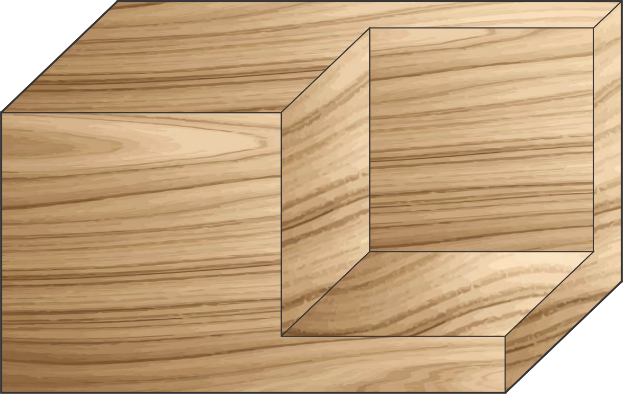 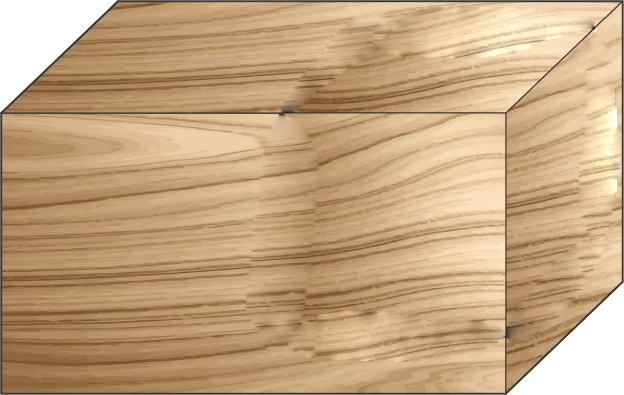 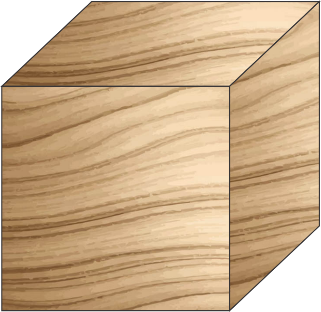 5cm
4cm
6cm
9cm
Bài giải
Thể tích khối gỗ ban đầu là:
9 x 6 x 5 = 270 (cm3)
Thể tích khối gỗ bị cắt đi là:
4 x 4 x 4 = 64 (cm3)
Thể tích phần gỗ còn lại là:
270 – 64 = 206 (cm3)
Đáp số: 206 cm3
KIẾN THỨC CẦN NHỚ
Muốn tính thể tích hình hộp chữ nhật ta lấy chiều dài nhân với chiều rộng rồi nhân với chiều cao (cùng một đơn vị đo) 
V = a x b x c
(a, b, c là ba kích thước của hình hộp chữ nhật)
1
Muốn tính thể tích hình lập phương, ta lấy cạnh nhân với cạnh rồi nhân với cạnh.
V = a x a x a 
(a là cạnh của hình lập phương)
2
LUYỆN TẬP CHUNG
Trang 124
Kiểm tra bài cũ
Muốn tìm một số phần trăm của một số ta làm như thế nào ?
Muốn tìm một số phần trăm của một số ta lấy số đó chia cho 100 rồi nhân với số phần trăm.
Tính 15% của 320
15% của 320 là: 320 : 100 x 15 = 48
Tính 31% của 250
31% của 250 là: 250 : 100 x 31 = 77,5
Bài 1: Bạn Dung tính nhẩm 15% của 120 như sau:
10% của 120 là 12
  	  5% của 120 là   6
Vậy:    15% của 120 là ……
18
Hãy viết số thích hợp vào chỗ chấm để tìm 17,5% của 240 theo cách tính của bạn Dung:
	…. % của 240 là …….
	…. % của 240 là …….
	…. % của 240 là …….
Vậy:   17,5% của 240 là …….
10
24
5
12
2,5
6
42
b) Hãy tính 35% của 520 và nêu cách tính.
10% của 520 là 52
	30% của 520 là 156
	 5% của 520 là 26
Vậy    35% của 520 là 182
Bài 2: Biết tỉ số thể tích của hai hình lập phương là 2:3 (xem hình vẽ)
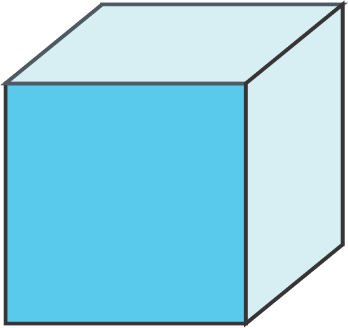 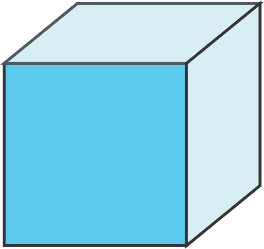 Thể tích:… cm3 ?
Thể tích: 64 cm3
a) Thể tích của hình lập phương lớn bằng bao nhiêu phần trăm thể tích của hình lập phương bé ?
b) Tính thể tích của hình lập phương lớn.
Bài giải
Tìm tỉ số phần trăm của hai số: 
Ta tìm thương của hai số đó. 
Nhân thương đó với 100 rồi viết thêm kí hiệu %
Tìm A% của B:
Ta lấy B : 100 x A%
Hoặc lấy B x A% : 100
Bài 2: Biết tỉ số thể tích của hai hình lập phương là 2:3 (xem hình vẽ)
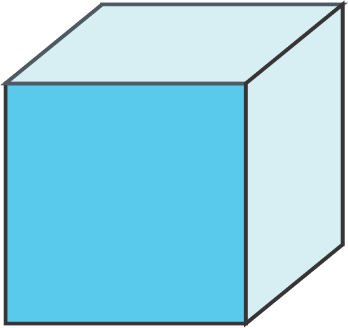 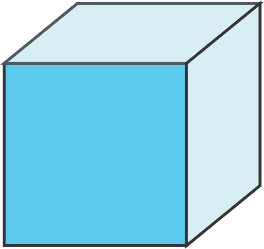 Thể tích:… cm3 ?
Thể tích: 64 cm3
a) Thể tích của hình lập phương lớn bằng bao nhiêu phần trăm thể tích của hình lập phương bé ?
b) Thể tích của hình lập phương lớn.
Bài giải
Tỉ số thể tích của hình lập phương lớn và hình lập phương bé là:
3 : 2 x 100 = 150%
Tìm A% của B:
Ta lấy B : 100 x A%
Hoặc lấy B x A% : 100
Bài 2: Biết tỉ số thể tích của hai hình lập phương là 2:3 (xem hình vẽ)
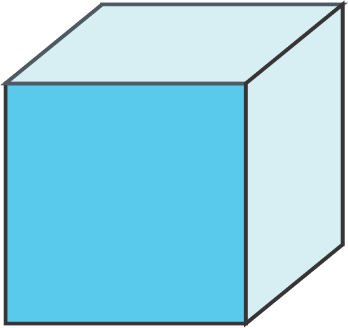 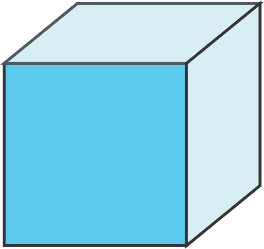 Thể tích:… cm3 ?
Thể tích: 64 cm3
a) Thể tích của hình lập phương lớn bằng bao nhiêu phần trăm thể tích của hình lập phương bé ?
b) Thể tích cua hình lập phương lớn.
Bài giải
Thể tích của hình lập phương lớn bằng số phần trăm thể tích hình lập phương bé là:
3 : 2 x 100 = 150%
Thể tích hình lập phương lớn là:
64 :100 x 150 = 96 (cm3)
Đáp số: a) 150%; b) 96cm3
Bài 3: Bạn Hạnh xếp các hình lập phương nhỏ có cạnh 1cm thành hình bên. Hỏi:
a) Hình bên có bao nhiêu hình lập phương nhỏ?
b) Nếu sơn các mặt ngoài cả hình bên thì diện tích cần sơn bằng bao nhiêu mét vuông?
2
3. Bạn Hạnh xếp các hình lập phương nhỏ có cạnh 1cm thành hình bên. Hỏi:
4
a) Hình bên có bao nhiêu hình lập phương nhỏ?
b) Nếu sơn các mặt ngoài cả hình bên thì diện tích cần sơn bằng bao nhiêu xăng-ti-mét vuông?
Cách cắt hình
2
a) Áp dụng cách cắt bên ta coi hình đã cho gồm 3 hình lập phương, mỗi hình lập phương đó đều được xếp bởi 8 hình lập phương nhỏ ( có cạnh 1 cm), như vậy hình vẽ bên có tất cả:
8 x 3 = 24 ( hình lập phương nhỏ)
    Đ/S: 24 hình lập phương nhỏ
Cách 1: Tách hình bên thành 3 hình lập phương lớn.
4
Bài 3: Bạn Hạnh xếp các hình lập phương nhỏ có cạnh 1cm thành hình bên. Hỏi:
a) Hình bên có bao nhiêu hình lập phương nhỏ?
b) Nếu sơn các mặt ngoài cả hình bên thì diện tích cần sơn bằng bao nhiêu mét vuông?
Cách cắt hình
Cách 2: Tách hình bên bằng cách chia thành 2 hình nhỏ: 1 hình lập phương và một hình hộp chữ nhật.
Bài 3: Bạn Hạnh xếp các hình lập phương nhỏ có cạnh 1cm thành hình bên. Hỏi:
a) Hình bên có bao nhiêu hình lập phương nhỏ?
b) Nếu sơn các mặt ngoài cả hình bên thì diện tích cần sơn bằng bao nhiêu mét vuông?
Cách cắt hình
Cách 2: Tách hình bên bằng cách chia thành 2 hình nhỏ, 1 hình lập phương và một hình hộp chữ nhật.
Bài 3: Bạn Hạnh xếp các hình lập phương nhỏ có cạnh 1cm thành hình bên. Hỏi:
a) Hình bên có bao nhiêu hình lập phương nhỏ?
b) Nếu sơn các mặt ngoài cả hình bên thì diện tích cần sơn bằng bao nhiêu mét vuông?
Cách cắt hình
Cách 3: Ghép thêm 1 khối lập phương để tạo thành hình hộp chữ nhật.
b) Cách 2:  Mỗi hình lập phương có diện tích toàn phần là:
	2 x 2 x 6 = 24 (cm2)
*Diện tích toàn phần của cả 3 hình lập phương  là:
	24 x 3 = 72 ( cm2)
*Diện tích không cần sơn của hình đã cho là :
	2 x 2 x 4 = 16 ( cm2)
*Diện tích cần sơn của hình đã cho là:
	72 – 16 = 56(cm2)	  				Đáp số: 56(cm2)
b)
Cách 1: Số mặt cần sơn của hình đã cho:
	     5 + 4 + 5 = 14 (mặt)
	Diện tích cần sơn của hình đã cho là:
	     2 x 2 x 14 = 56 (cm2)
			Đáp số: 56 (cm2)
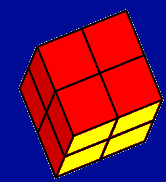 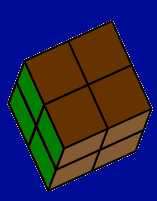 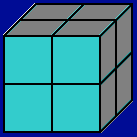 KIẾN THỨC CẦN NHỚ
Muốn tìm một số phần trăm của một số ta lấy số đó chia cho 100 rồi nhân với số phần trăm.
KIẾN THỨC CẦN NHỚ
S (1 mặt đáy)
S = a x b
Sxq = (a + b) x 2 x c
Sxq
Hình hộp chữ nhật
Stp = Sxq + S2 đáy
Stp
V= a x b x c
V
S= a x a
S (1 mặt )
Sxq = (a x a)x 4
Sxq
Hình lập phương
Stp = (a x a) x 6
Stp
V= a x a x a
V